Copyrightx
White v. WestCase Study 184
William Fisher
March 2024
Licensed under terms available at https://ipxcourses.org
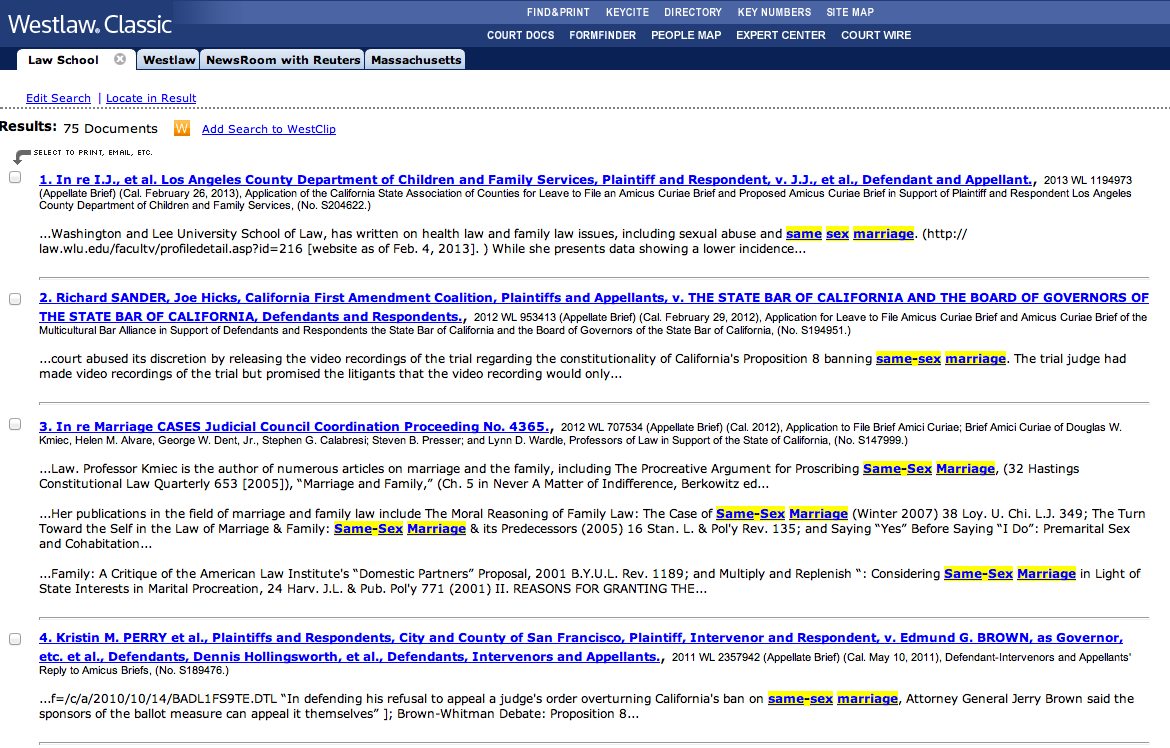 April 16, 2024
SDNY (Rakoff, J.)
D
Result: